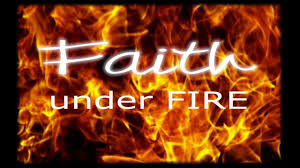 Consider…
The Good Way:  For Our Faith To Be Under Fire

The Bad Way:  For Our Faith To Be Under Fire

If we can endure, both will produce something good in us…
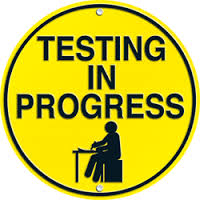 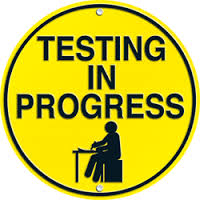 The Good Way:Godly Testing
Faith Tested By Fire…
Hebrews 11:17-19  By faith Abraham, when he was tested, offered up Isaac, and he who had received the promises offered up his only begotten son, 18 of whom it was said, “In Isaac your seed shall be called,” 19 concluding that God was able to raise him up, even from the dead, from which he also received him in a figurative sense.
Faith Under Fire…The Good Way
James 1:2&3  Count it all joy, my brethren, when ye fall into manifold temptations; 3 Knowing that the proving of your faith worketh patience. ASV

I Peter 1:3 - 9,  Blessed be the God and Father of our Lord Jesus Christ, who according to His abundant mercy has begotten us again to a living hope through the resurrection of Jesus Christ from the dead, 4 to an inheritance incorruptible and undefiled and that does not fade away, reserved in heaven for you, 5 who are kept by the power of God through faith for salvation ready to be revealed in the last time.
Faith Under Fire…The Good Way – I Peter 1
6 In this you greatly rejoice, though now for a little while, if need be, you have been grieved by various trials, 7 that the genuineness of your faith, being much more precious than gold that perishes, though it is tested by fire, may be found to praise, honor, and glory at the revelation of Jesus Christ, 
8 whom having not seen you love. Though now you do not see Him, yet believing, you rejoice with joy inexpressible and full of glory, 9 receiving the end of your faith—the salvation of your souls.   
Will My Faith Stand The Test of Time? The Test of Life?
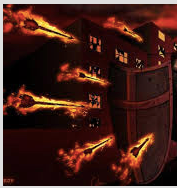 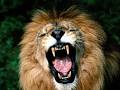 The Bad Way:From SatanEphesians 6
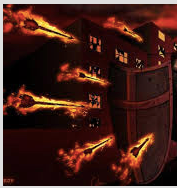 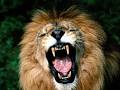 Faith Under Fire:  From Satan
Satan Will Attack The Faith of All!
Parable of the Sower – Luke 8
Verse 5 “A sower went out to sow his seed. And as he sowed, some fell by the wayside… (path)
Verse 6 – Some fell on rocks
Verse 7 - Some fell among the thorns
Verse 8 – Some fell on good soil

11 Now the parable is this: The seed is the word of God.  Those by the wayside 12 are the ones who hear; then the devil comes and takes away the word out of their hearts, lest they should believe and be saved.
Faith Under Fire:  From Satan
Ephesians 6:16 In all circumstances take up the shield of faith, with which you can extinguish all the flaming darts of the evil one; (ESV)
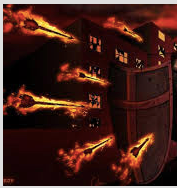 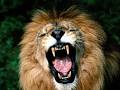 The Bad Way:From SatanEphesians 6
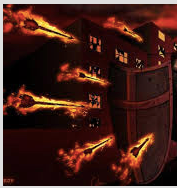 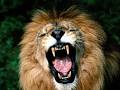 Faith Under Fire:  From Satan
Ephesians 6:16 In all circumstances take up the shield of faith, with which you can extinguish all the flaming darts of the evil one; (ESV)

I Peter 5:8  Be sober, be vigilant; because your adversary the devil walks about like a roaring lion, seeking whom he may devour.
Greek:  Adversary “antidkos” - Opponent/Enemy
Roaring Lion:  Speaks to his ferocious nature
Faith Under Fire:  Satan
An all out assault: 
Job 1:1 There was a man in the land of Uz, whose name was Job; and that man was blameless and upright, and one who feared God and shunned evil.

Job 1:11 But now, stretch out Your hand and touch all that he has, and he will surely curse You to Your face!”
Job 2:44 So Satan answered the Lord and said, “Skin for skin! Yes, all that a man has he will give for his life.

The Attack:  He Will Try To Impact “Things” The Flesh Values
Faith Under Fire:  Satan
An all out assault:  Simon Peter - Luke 22:31-34
31 And the Lord said, “Simon, Simon! Indeed, Satan has asked for you, that he may sift you as wheat.
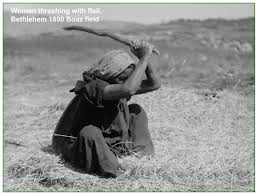 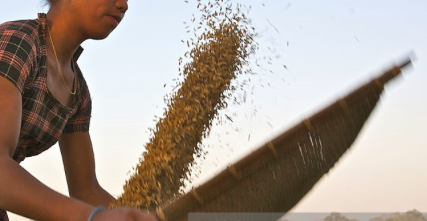 Faith Under Fire:  Satan
An all out assault:  Peter - Luke 22:31-34
31 And the Lord said, “Simon, Simon! Indeed, Satan has asked for you, that he may sift you as wheat. 32 But I have prayed for you, that your faith should not fail; and when you have returned to Me, strengthen your brethren.”33 But he said to Him, “Lord, I am ready to go with You, both to prison and to death.”34 Then He said, “I tell you, Peter, the rooster shall not crow this day before you will deny three times that you know Me.” (Luke 22:55-62)
Faith Under Fire:  Satan
An all out assault:  Peter - Luke 22:55-62
Verse 57 - …I do not know him
Verse 58 - ...I am not the Man!
Verse 60 ... “Man, I do not know what you are saying!”

61 And the Lord turned and looked at Peter. Then Peter remembered the word of the Lord, how He had said to him, “Before the rooster crows, you will deny Me three times.” 62 So Peter went out and wept bitterly.
Faith Under Fire:  Satan
This Same Peter…Stood After Jesus Resurrection From Dead
Acts 2:14 - But Peter, standing up with the eleven, raised his voice and said to them, “Men of Judea and all who dwell in Jerusalem, let this be known to you, and heed my words…
Acts 2:23 Him, being delivered by the determined purpose and foreknowledge of God, you have taken by lawless hands, have crucified, and put to death;
Tools of Satan
Garden of Eden:  Genesis 3
Genesis 3:1 Now the serpent was more cunning than any beast of the field which the Lord God had made. And he said to the woman, “Has God indeed said, ‘You shall not eat of every tree of the garden’?” 
Verse 4. Then the serpent said to the woman, “You will not surely die. 5 For God knows that in the day you eat of it your eyes will be opened, and you will be like God, knowing good and evil.”

The Attack:  He will tell you everything you want to hear
Tools Of Satan
Deception = to lie (John 8:44 …When he speaks a lie, he speaks from his own resources, for he is a liar and the father of it.)
Example:   Genesis 3:4 & 5 “…you shall not surely die” & “...you shall be as gods...” 

Trickery - Ephesians 6:11 Put on the whole armor of God, that you may be able to stand against the wiles (schemes) of the devil.
Greek: Wiles “methodeia” – cunning arts, deceit, craft, trickery
Tools Of Satan
Temptation:  Matthew 4:3  - “Tempter”
Man - those who have embraced the flesh and every wicked desire.  Sometimes We Can Light Our Own Fire!   
James 1:14 But each one is tempted when he is drawn away by his own desires and enticed. 15 Then, when desire has conceived, it gives birth to sin; and sin, when it is full-grown, brings forth death. 16 Do not be deceived, my beloved brethren.
Temptations Today
Peers
Sexual Sins
Reject There is a Right/Wrong 
Suicide (come to believe I am better off dead)
Question God
Knowing My Faith Will Come Under Fire…
I Need To Prepare:
Examples:  Nehemiah 4:6 & Ezra 7:10
Daniel 1:8 But Daniel purposed in his heart that he would not defile himself with the portion of the king's delicacies, nor with the wine which he drank; therefore he requested of the chief of the eunuchs that he might not defile himself.

Prepare to Endure & Defend:  Ephesians 6:10-18
When Our Faith Comes Under Fire…
It may not designed necessarily to determine the Quantity of my Faith, but the Quality of my faith…of what type it is!
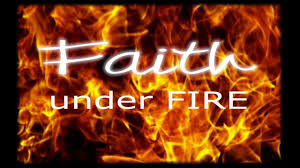